Хранение данных как базовый элемент оцифровки экономического пространства
РСПП, Апрель 2017 г.
Еще не «матрица», но….
Объемы генерируемых данных в мире
удваиваются каждые 1,5 года
Промышленность, финансы, торговля, социальная сфера
«Что из себя представляют современные торгово-экономические отношения? Электронные торги, электронный обмен информацией…
Это означает, что прежде всего необходимо заняться оцифровкой экономического пространства»
Председатель Коллегии ЕЭК Т.С. Саркисян 11 ноября 2016 г.

Чтобы с данными было можно работать, 
                                    их нужно как-то и где-то хранить?!
2
Пример регламентов о хранении данных
Сроки хранения, законодательно предписываемые в Евросоюзе 
(на примере Франции)
30 лет
30 лет
30 лет
30 лет
20 лет
20 лет
10 лет
10 лет
10 лет
Контракты (e-form)
Контракты на недвижимость и землю
Годовая отчетность
Данные госпитализации
Переливание крови
Муниципальные данные
Социальные службы
Успеваемость студентов
Строительная документация
Бизнес
Здравоохранение
Общество
У нас регламентов пока нет. Но будут.
И что делать?
 Как хранить резко вырастущий 
объем данных? 

если сейчас даже бэкап, 
который у нас  принято 
громко величать архивом, 
вызывает проблемы ?

(только не надо про облако! Оно тоже где-то «лежать» должно!)
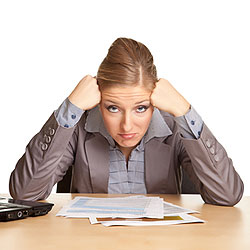 4
Как организовано хранение в мире?
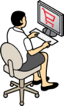 Твердая  память
Новые данные
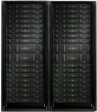 Быстрые диски
Активно используемые данные
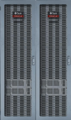 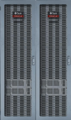 Ёмкие диски
Иногда используемые данные
Долговременные данные,  бэкап

~ 80% 
всего объема!!!
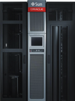 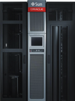 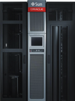 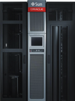 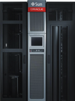 Лента
5
Как понимают хранение у нас
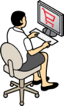 Твердая  память
Новые данные
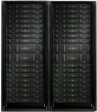 Быстрые диски
Активно используемые данные
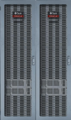 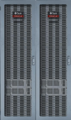 Ёмкие диски
Иногда используемые данные
Так организованы коммерческие ЦОД.
О такой архитектуре говорят «специалисты» и «эксперты», которых любят цитировать РБК и «Коммерсант»….
6
Последствия….
Многократно завышенная цена за единицу хранимой информации:

 


Умный-безопасный город в «коротких штанишках»
Недоделанная информатизация в медицине 
Да даже и тот же Закон Яровой  - под него пытаются подогнать привычные (а не правильные!) решения
НЕОСОЗНАВАЕМЫЙ РИСК УТЕРИ ДАННЫХ!!!!!
7
Почему так?
Большинство серьезных вендоров – 
FUJITSU, HP, IBM, ORACLE, QUANTUM etc. – 

имеют в своих портфелях 
полные комбинированные решения
Но 
В России, говоря о СХД, подразумевают только диски. 

Почему так?
* Выгода поставщиков и интеграторов
Дефекты ИТ образования
Целенаправленные усилия…?
8
Что делать?
Создать технологическую платформу 
Хранения цифровых данных
Изобрести свой путь…
Или использовать мировой опыт:

Диски это классно, когда нужно «немедленно»

Без лент не обойтись тогда, когда нужны
 Max НАДЕЖНОСТЬ* хранения 
  минимизация расходов 

ИМПОРТОЗАМЕЩЕНИЕ

*Надежность – 99,945% (По данным NERSC)
9
Что такое BER (Bit Error Rates) применительно  к Жестким Дискам и Лентам?
1 X 1017
В категориях хранения
Вы можете записать в 100 раз больше данных на картридж ЛТО6 чем на SATA Disk,  прежде чем столкнетесь с ошибкой
1 ошибка на 200,000 картриджей LTO-7,
       («живущих» 30+ лет)
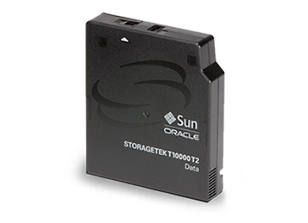 1 X 1016
1 X 1014
1 X 1015
1 X 1019
b. 1 ошибка на 20 enterprise 6 TB SATA disks,
     («живущих» 3-4 года)
Вы можете записать в 
10 000 раз 
больше данных на картридж ЛТО7 или Т2 чем на SATA Disk,  прежде чем столкнетесь с ошибкой
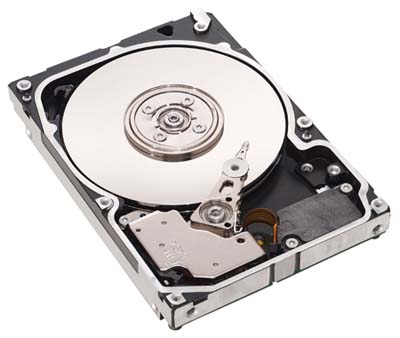 1 X 1017
1 X 1015
1 X 1016
1 X 1014
Сравнение скорости записи данных
При узком окне копирования ленты здорово выручают!
Затраты: снизить CAPEX и OPEX
Признанный эксперт ИТ индустрии,  Аналитическое Агентство Clipper Group, в 2013 г. провело анализ стоимости решений, основанных на Дисковых и Ленточных  системах.  Ценность этого анализа в независимости оценки. Для работы  использовались текущие на тот момент  минимальные цены вендоров и сервисных компаний   в США.*
 
По условиям, исходный массив данных  1 РВ в течение 9 лет вырастает до  28 РВ.     
(в связи с изменением цен, абсолютные суммы сейчас будут существенно меньше. 
Соотношения актуальны!)

Результаты:
                                        	Диски	     Ленты                Соотношение
Общая стоимость  
Владения                              $38,5 Mio       $1,5 Mio                    26  раз!!!

В т.ч. Электроэнергия   	$4,9 Mio	   $0,047 Mio          	        105 раз!!!

Занимаемая площадь			         	          4 раза!!!

Безусловно, для эффективного решения задач нужны и диски и ленты!
Вопрос состоит в правильном подборе их соотношения  в зависимости от поставленных приоритетов:       

                             С 50% данных на ленте OPEX сокращается на 48%!

                             С 90% данных на ленте OPEX сокращается на 87%!

Source: The Clipper Group http://www.clipper.com/research/TCG2013009.pdf
12
Почему FUJIFILM ?
Единственный производитель ленточных носителей, в том числе и для «железных» брендов под их логотипами, имеющий 2 собственных производственных центра, что обеспечивает бесперебойность поставок

3 Центра техподдержки и услуг
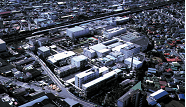 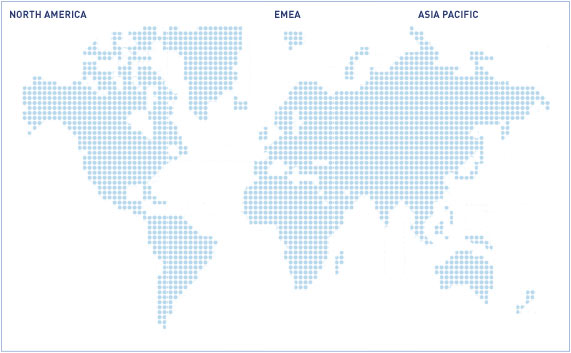 Производство в  Odawara,  Япония
Центр техподдержки и услуг в Kleve,  Германия
Germany
Завод в  Bedford, Massachusetts, США
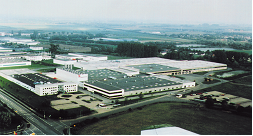 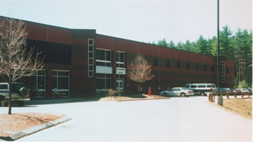 Запуск показательного сервиса хранения 
на диско-ленточной системе
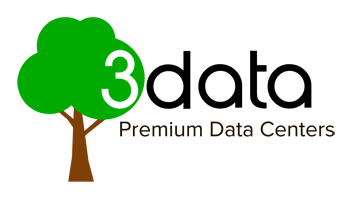 Протокол передачи: FTP(S) / канал
Дисковый кэш: 0,7 TB запись + 0,7 TB чтение
Логика архивирования:по накоплению 0,5 TB в кэше,но не реже 1 раза в 24 часа
Емкость:Не ограничена (с шагом 1,5 TB)
Управляющее 
ПО
3.     Логика                 архивирования
ЛенточнаяСХД
1. Протоколпередачи
Сервер доступа
2. Дисковый    кэш
Дисковая СХД
4. Объем данных
Спасибо за внимание !
15